Verbos reflexivos
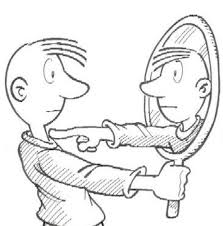 Sujeto + Verbo + Objeto
Verbos no reflexivos
Mi madre  +   come  +  verdura.
Yo + baño + a mi hijo.
Sujeto + Verbo + Objeto
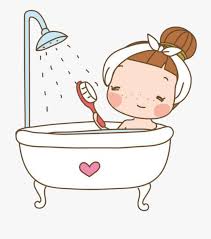 Verbos reflexivos
Yo  +  me  + baño
- AR, ER, IR + SE
BAÑARSE
Yo
BAÑ + O
ME
Tú
BAÑ + AS
TE
Él
/
Ella
/
Usted
SE
BAÑ + A
Nosotros
/as
NOS
BAÑ + AMOS
OS
Vosotros
/as
BAÑ + ÁIS
Ellos
/
Ellas
/
Uste
SE
BAÑ + AN
des
Otros verbos:
Llamarse
Lavarse
Levantarse
Ducharse
Acostarse
Enamorarse
...
- AR, ER, IR + SE
VERSE
Yo
VE + O
ME
Tú
V + ES
TE
Él
/
Ella
/
Usted
SE
V + E
Nosotros
/as
NOS
V + EMOS
OS
Vosotros
/as
V + ÉIS
Ellos
/
Ellas
/
Uste
SE
V + EN
des
Otros verbos:
Quererse
Perderse
Entretenerse
...
Pozor na zmeny!
- AR, ER, IR + SE
ABURRIRSE
Yo
ABURR + O
ME
Tú
ABURR + ES
TE
Él
/
Ella
/
Usted
SE
ABURR + E
Nosotros
/as
NOS
ABURR + IMOS
OS
Vosotros
/as
ABURR + ÍS
Ellos
/
Ellas
/
Uste
SE
ABURR + EN
des
Otros verbos:
Irse
Dormirse
Reírse
Vestirse
...
Verbos reflexivos
Vyčasované

Me baño
Te bañas
Se baña
Nos bañamos
Os bañáis
Se bañan
V infinitivu
Quiero, Prefiero, Después de, Ir a...
Bañarme
Bañarte
Bañarse
Bañarnos
Bañaros
Bañarse